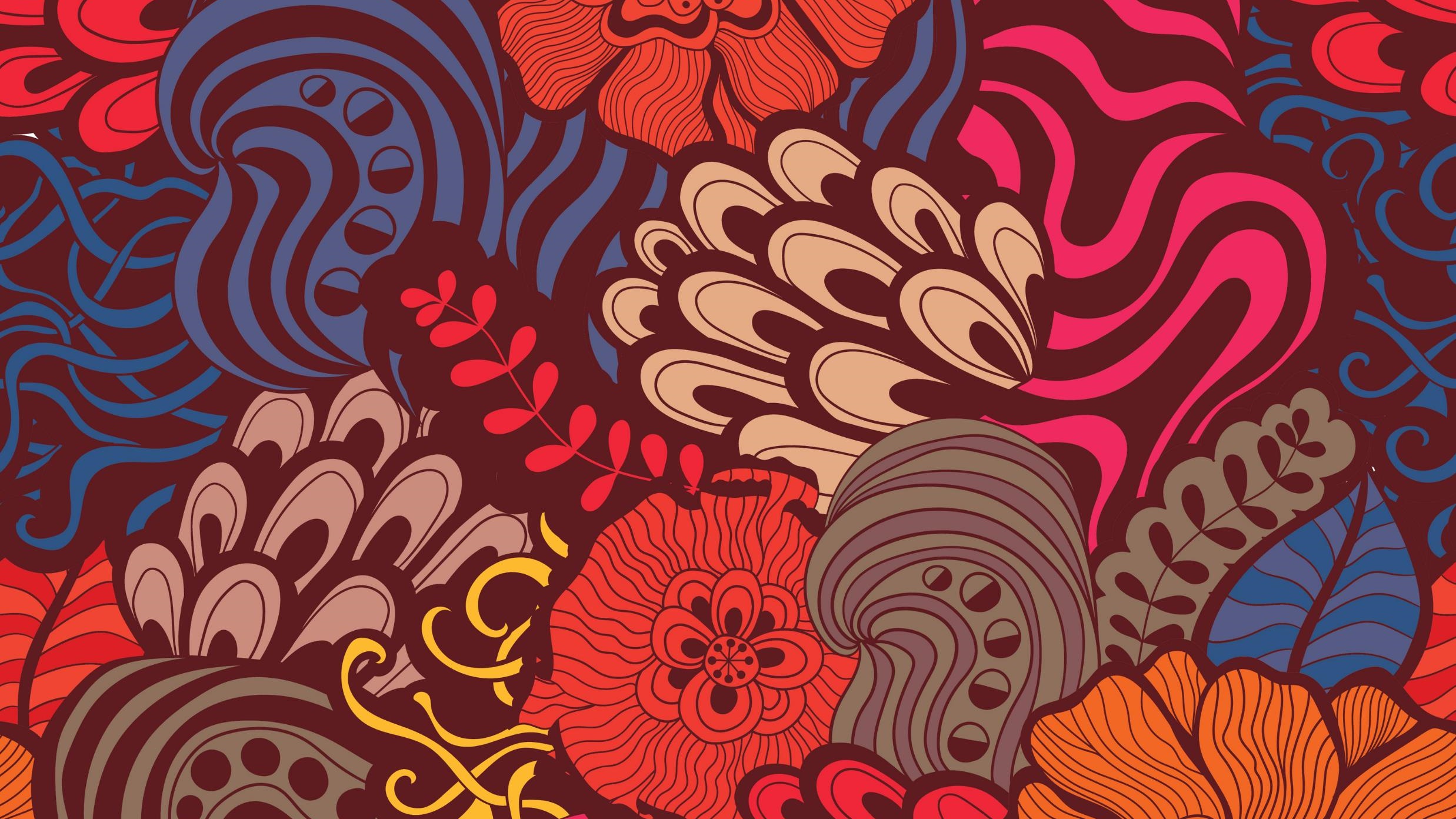 De la bibliothèque participative à la bibliothèque participante
Raphaëlle Bats, 2022
Bonjour !
Raphaëlle Bats

Co-responsable de l’Urfist de Bordeaux

Thèse : De la participation à la mobilisation collective : la bibliothèque à la recherche de sa vocation démocratique : https://hal.archives-ouvertes.fr/tel-02465951


rbats.pro@gmail.com  // Twitter : @knitandb
2
Mais pourquoi mener des projets participatifs ?
1/ Une bibliothèque intentionnelle

2/ bibliothèque, sociabilité et participation

3/ bibliothèque, territoire et participation

4/ bibliothèque, débat et participation

5/ bibliothèque, hospitalité et participation
3
De la participation et des intentions
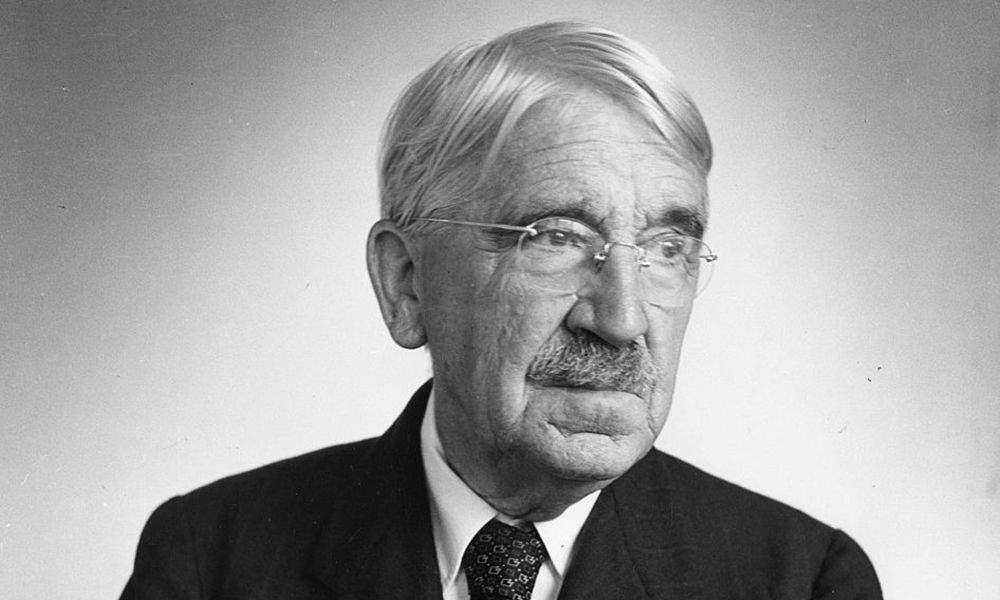 Une bibliothèque intentionnelle.

Une mission ?
Une crise ?
Une solution ?
.
17/05/2022
Une première intention
Renouveler les liens sociaux
La crise de la sociabilité
Démocratie sociale
Durkheim
> l’autoformation

Interactions
Simmel
> Les animations

Capital social
> Le troisième lieu
17/05/2022
©vege - Fotolia.com
Solution participative
Les échanges de savoirs
17/05/2022
©vege - Fotolia.com
Exemples
Programme démocratie BML
La Foire aux savoirs

L’Odyssée des langues
17/05/2022
Questions
Reconnaissance

Représentation

Collectif
17/05/2022
©vege - Fotolia.com
Une bibliothèque de convivialité 
Qui incarne une démocratie plus sociable que sociale. 

Elle est amenée à développer son rôle d’animation autour de pratiques participatives reposant sur l’échange de savoir. 

Elle se présente plutôt comme un lieu culturel que comme une institution culturelle,
au risque de perdre de vue la dimension collective de la participation qu’elle met pourtant au cœur de son modèle.
17/05/2022
17/05/2022
Une deuxième intention
Favoriser l’identité territoriale
La crise de la représentation
Décentralisation
Service territorial
Management

Démocratie de proximité
Identité et politiques culturelles
Mémoire
Collections locales
17/05/2022
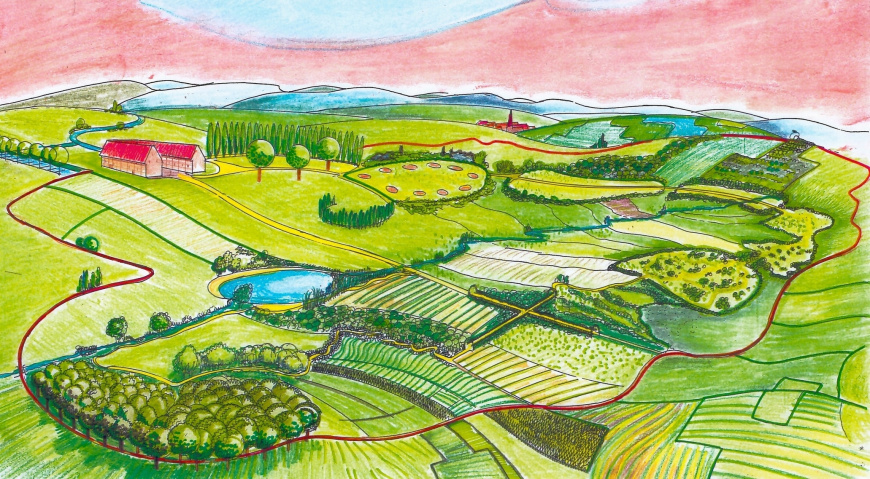 Solution participative
Les échanges d’idées
17/05/2022
Exemples
Programme démocratie BML
Montez le son : acquisitions collaboratives

Conférence participative Gerland : autour de la construction d’une bibliothèque
17/05/2022
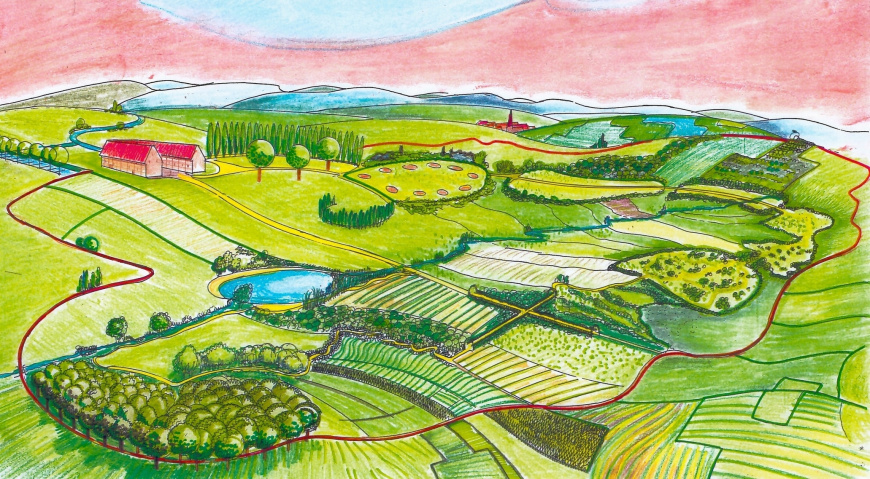 Questions
Identité territoriale / Droits culturels

 Identité bibliothéconomique / expertise

Décision

Encapacitation
17/05/2022
Une bibliothèque d’encapacitation
qui incarne une démocratie territoriale. 

Elle est amenée à développer son rôle de centre de formation en compétences citoyennes autour de pratiques participatives reposant sur les projets d’identité locale. 

Elle se présente alors plutôt comme une institution que comme une institution culturelle, au risque de se trouver réduite à un simple lieu d’expérimentation de la participation.
17/05/2022
17/05/2022
Une troisième intention
Favoriser le débat démocratique
La crise du débat démocratique
Liberté d’expression
Pluralisme des collections

Parole libre
Débats

Parole vraie
Engagement / neutralité
17/05/2022
Solution participative
Les échanges d’opinions
17/05/2022
Exemples
Programme démocratie BML
Des exilés dans la ville : bibliothèque vivante

Porteurs de parole

Lili Lucas
17/05/2022
Questions
La complexité de la prise de parole

Le conflit

La reconnaissance du rôle politique de la bibliothèque
17/05/2022
Une bibliothèque d’engagement
Qui incarne une démocratie de l’information. 

Elle est amenée à développer son rôle dans la diffusion des savoirs, experts autant que profanes qui s’expriment dans les pratiques participatives de mise en visibilité des vies singulières. 

Elle se présente alors plutôt comme un espace public que comme une institution publique, au risque que son statut ne la rattrapant ne l’empêche d’aller au bout de ce projet d’agora renouvelée.
17/05/2022
17/05/2022
Il manque quelque chose !
Que devient la participation ?
De la crise au trouble
Le trouble : un état normal de la société

Les traces de la participation

Les savoirs communs
17/05/2022
Axel Kuhlmann “Des traces d'eau”
Solution participative
L’hospitalité documentaire
17/05/2022
Exemples
Des pistes
La BM Languidic : les productions et leur place dans la bibliothèque

Le projet PLACED : les savoirs dans et hors la bibliothèque

Embedded librarian : la bibliothèque dans des projets extérieurs
17/05/2022
Questions
Légitimité  // Intelligibilités diverses

Production informationnelle // Littéracie communautaire

Temps présent // obsolescence

Editorialisation
17/05/2022
Une bibliothèque hospitalière
Qui incarne une démocratie lucide sur son histoire et ses troubles.

Elle est amenée à assumer son rôle de passerelle entre les savoirs de nature et de source différente, qu’elle le fasse dans ses espaces physiques, dans d’autres lieux ou dans l’espace public numérique.

Elle se présente comme une institution publique subversive, qui met ses compétences techniques et son expertise, au service d’une transformation volontaire de la société.
17/05/2022
La bibliothèque et la participation ?
Attention aux individus

Attention au collectif

Attention à l’identité

Attention aux communautés

Attention au monde que nous habitons
Une bibliothèque attentionnée, attentive, soucieuse

Une bibliothèque dans son présent, sur son territoire, avec sa communauté.
>>>  Une bibliothèque participante !!!!
29
17/05/2022
MERCI !!!!
Raphaëlle Bats, 2022